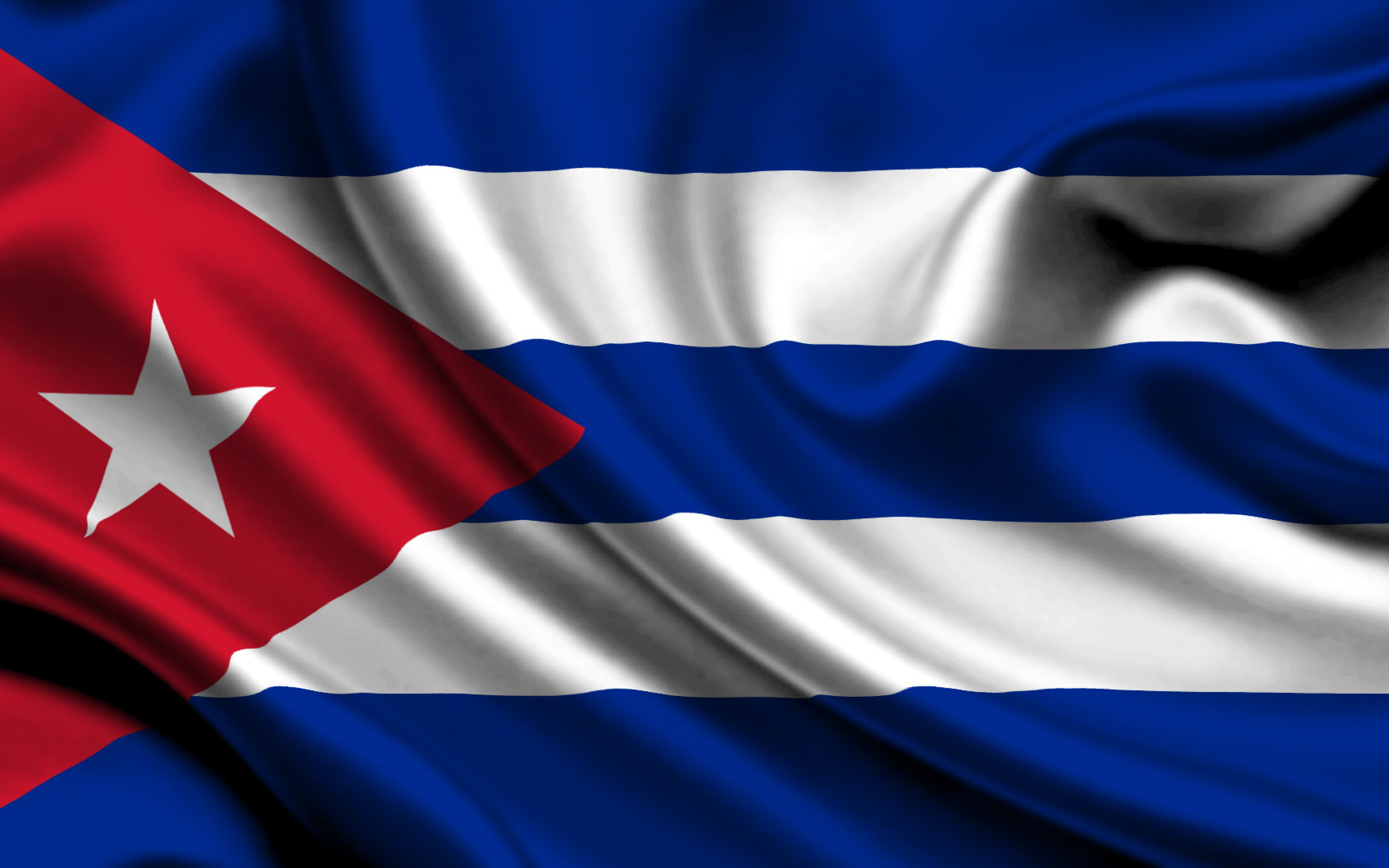 Отчет о работе Челябинского регионального отделения РОДКза 2021 год
Встреча с южноуральскими воинами-интернационалистами
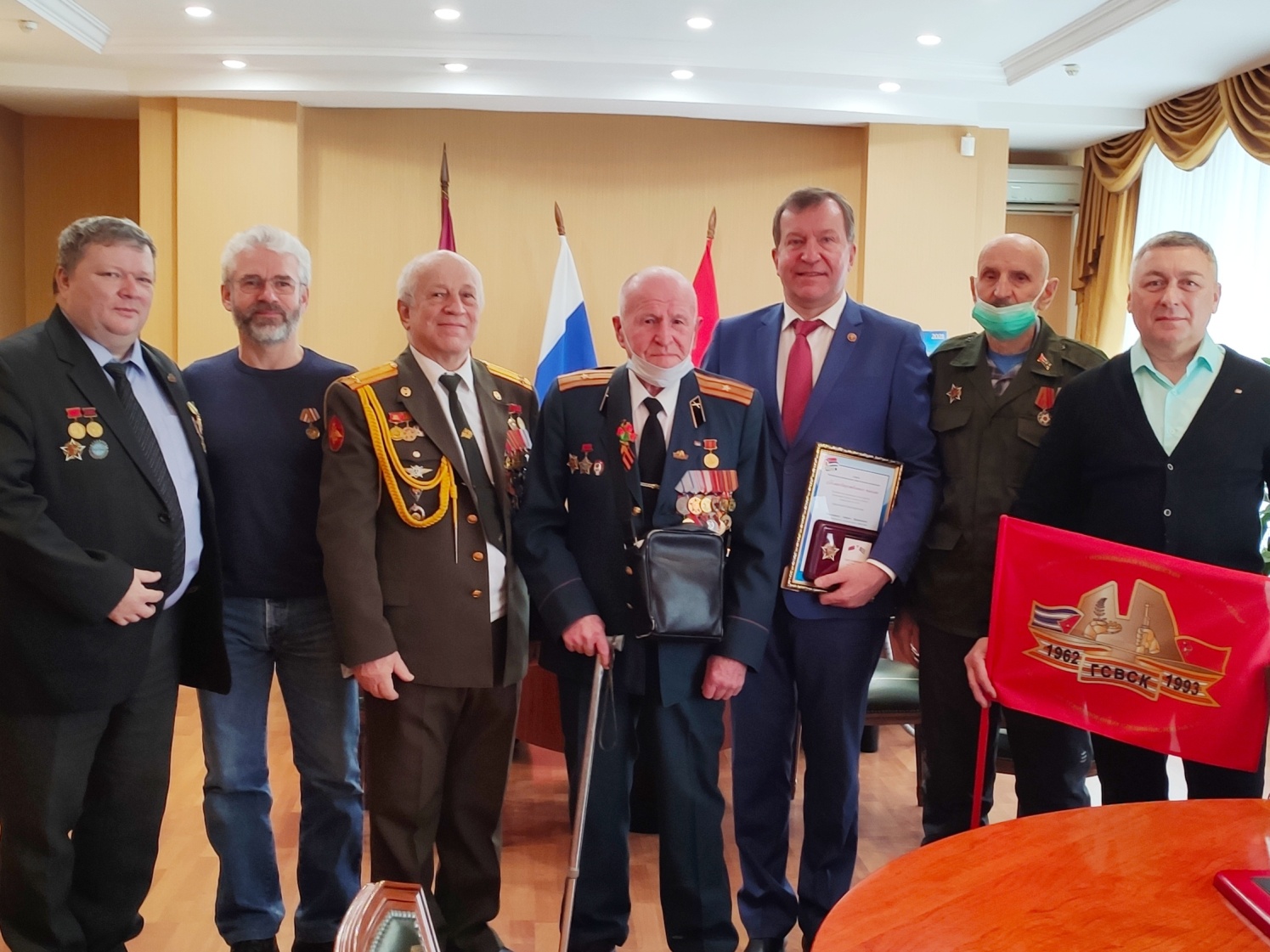 Запуск фотовыставок и мероприятий, посвященных Ю.А. Гагарину
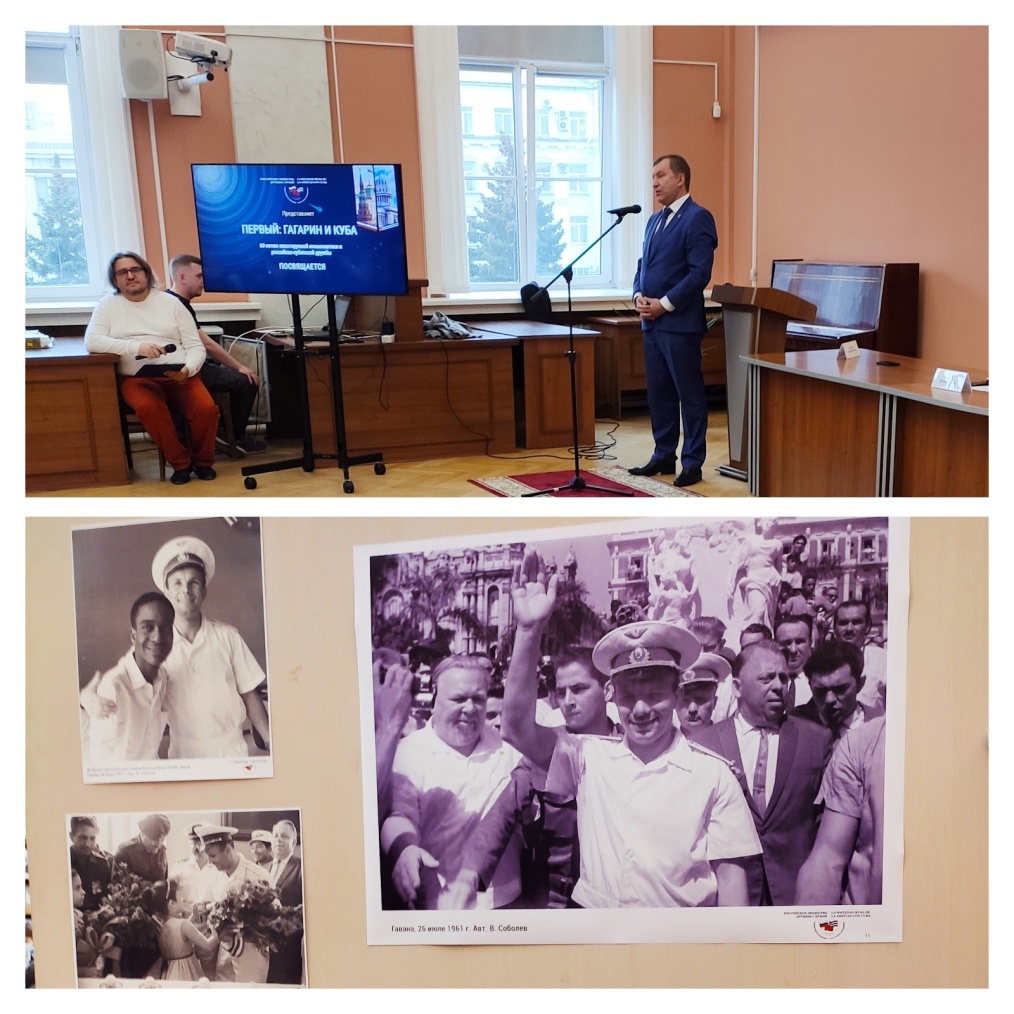 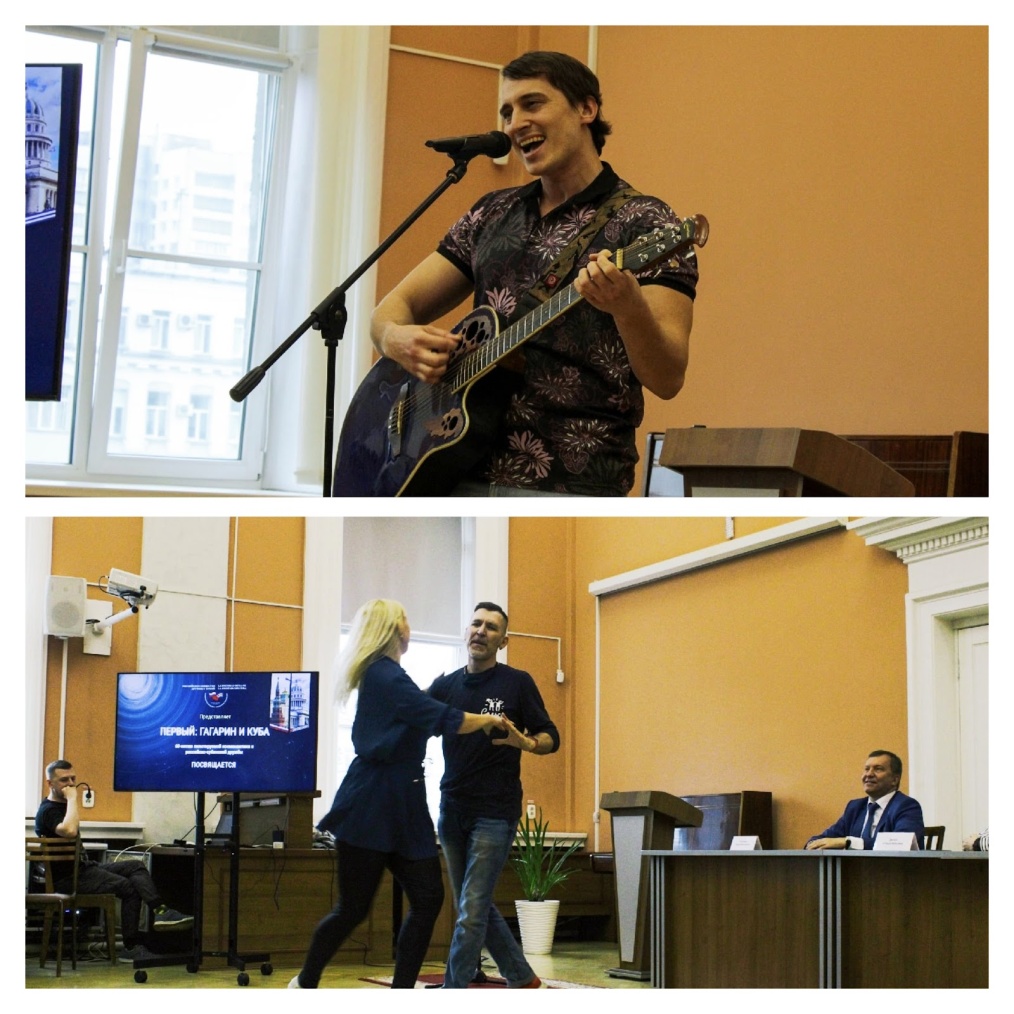 Фотовыставки на вокзалах
и в аэропортах
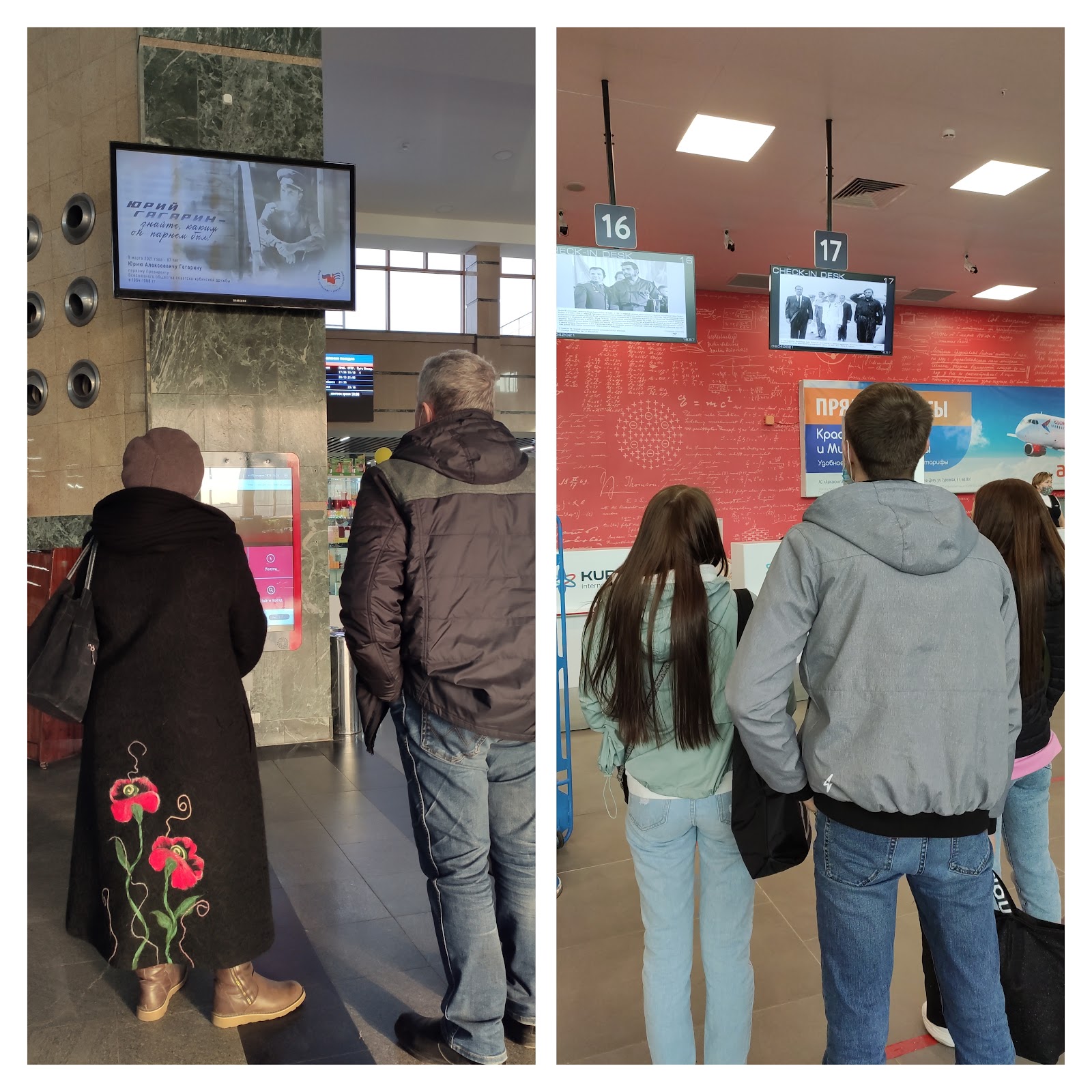 Сбор средств для гуманитарной помощи кубинскому народу
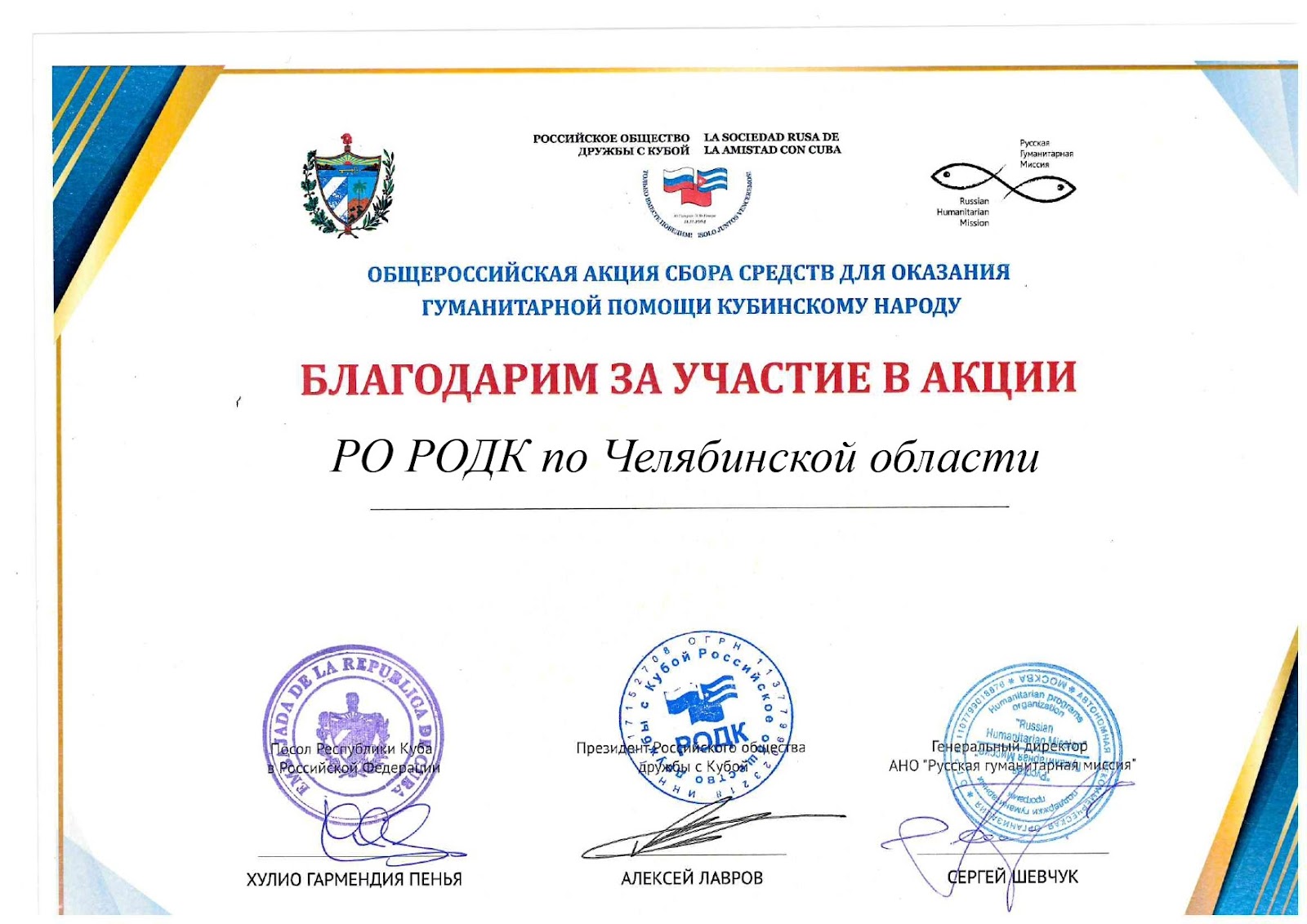